Vasos linfáticos
Baço
Visão geral do sistema linfático
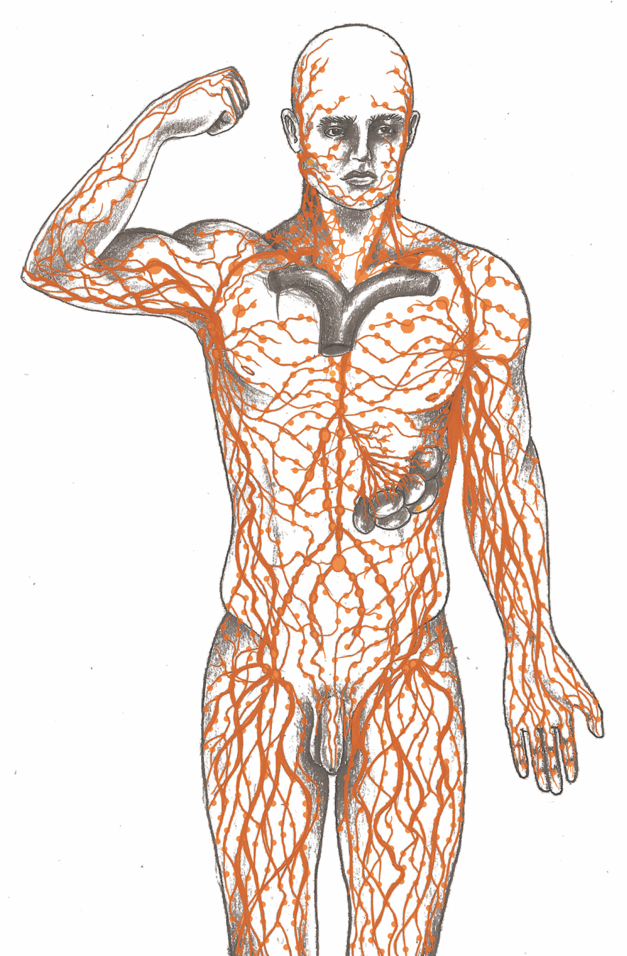 Substância branca cerebral – Baço
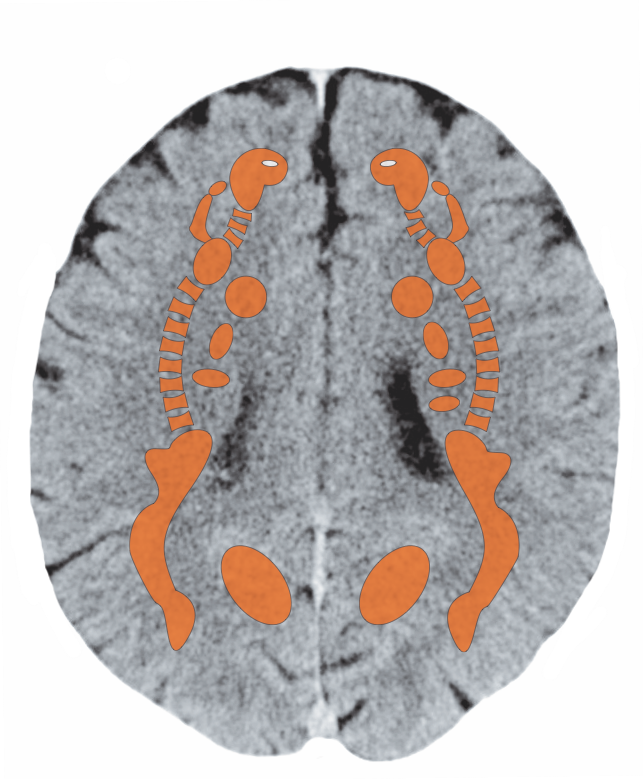 Linfonodos
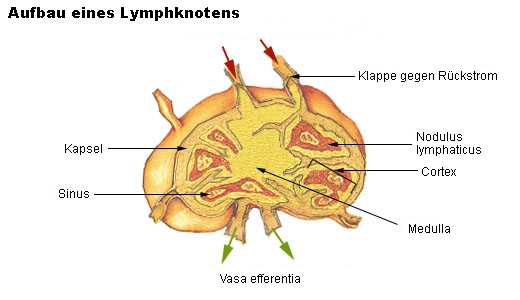 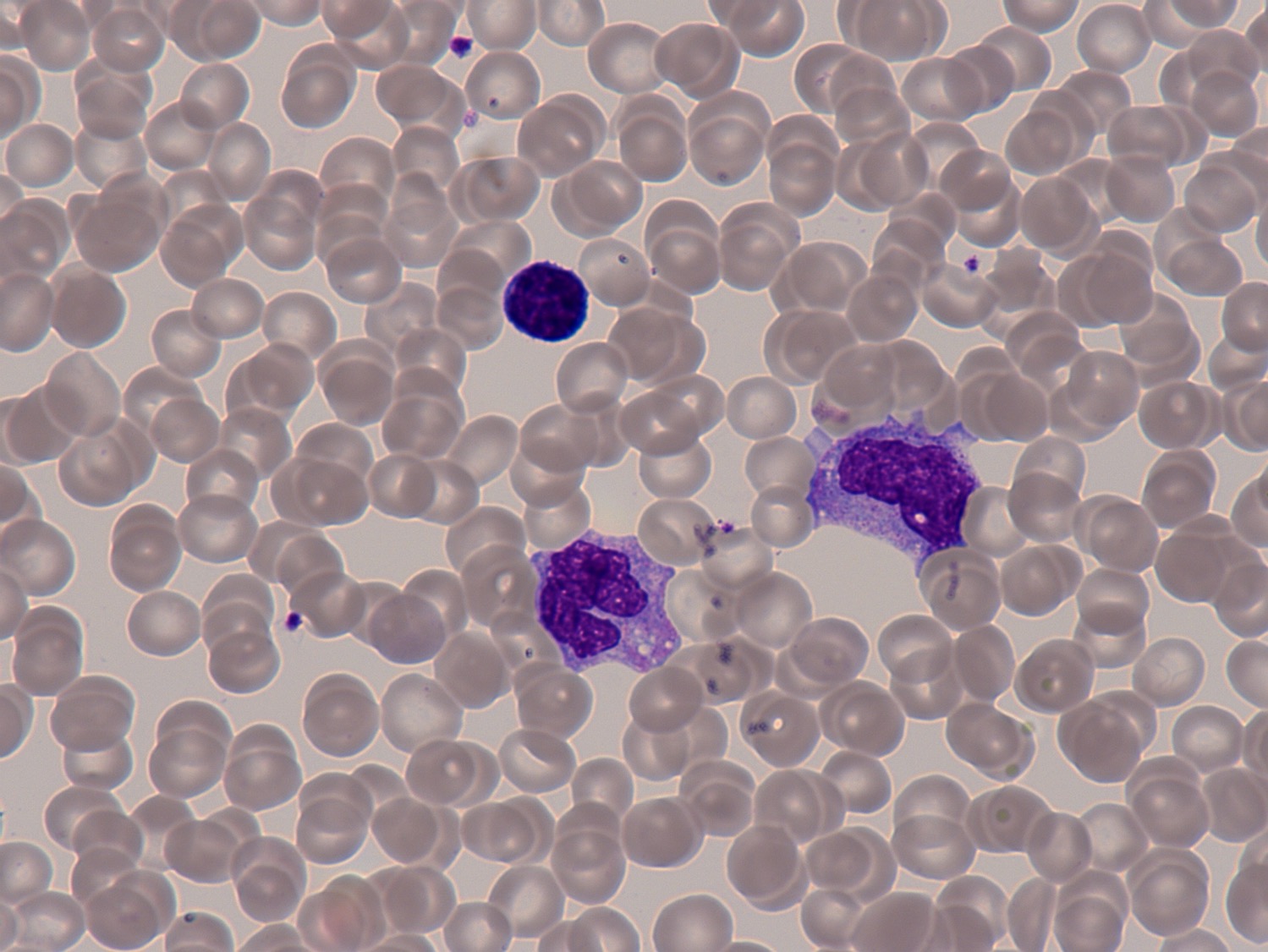 Dois monócitos e um linfócito
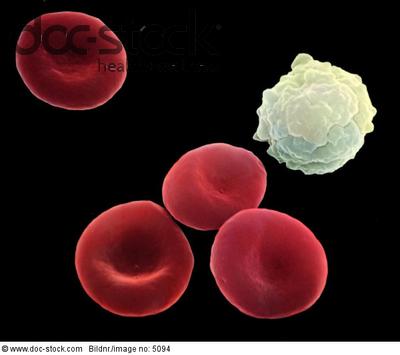 Glóbulos vermelhos e um linfócito (5000x zoom)
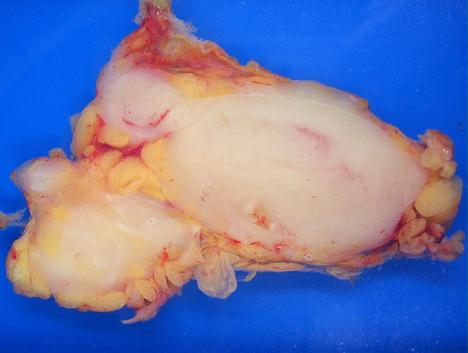 Lymphom
Linfoma – Espécime
Doença de Hodgkin – Câncer da glândula linfática
Congestão linfática na perna direita
Baço
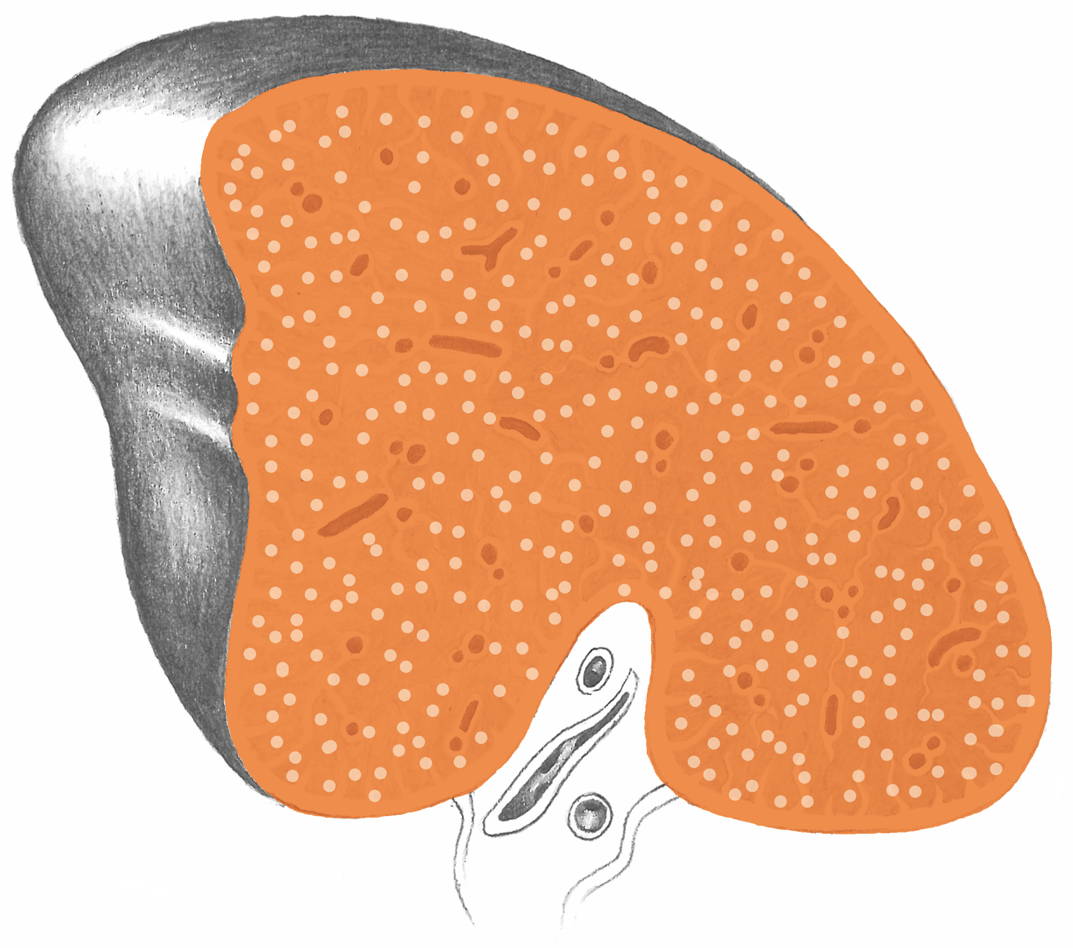 Baço – Plaquetas sanguíneas
Baço – Espécime
Cistos esplênicos – Espécime
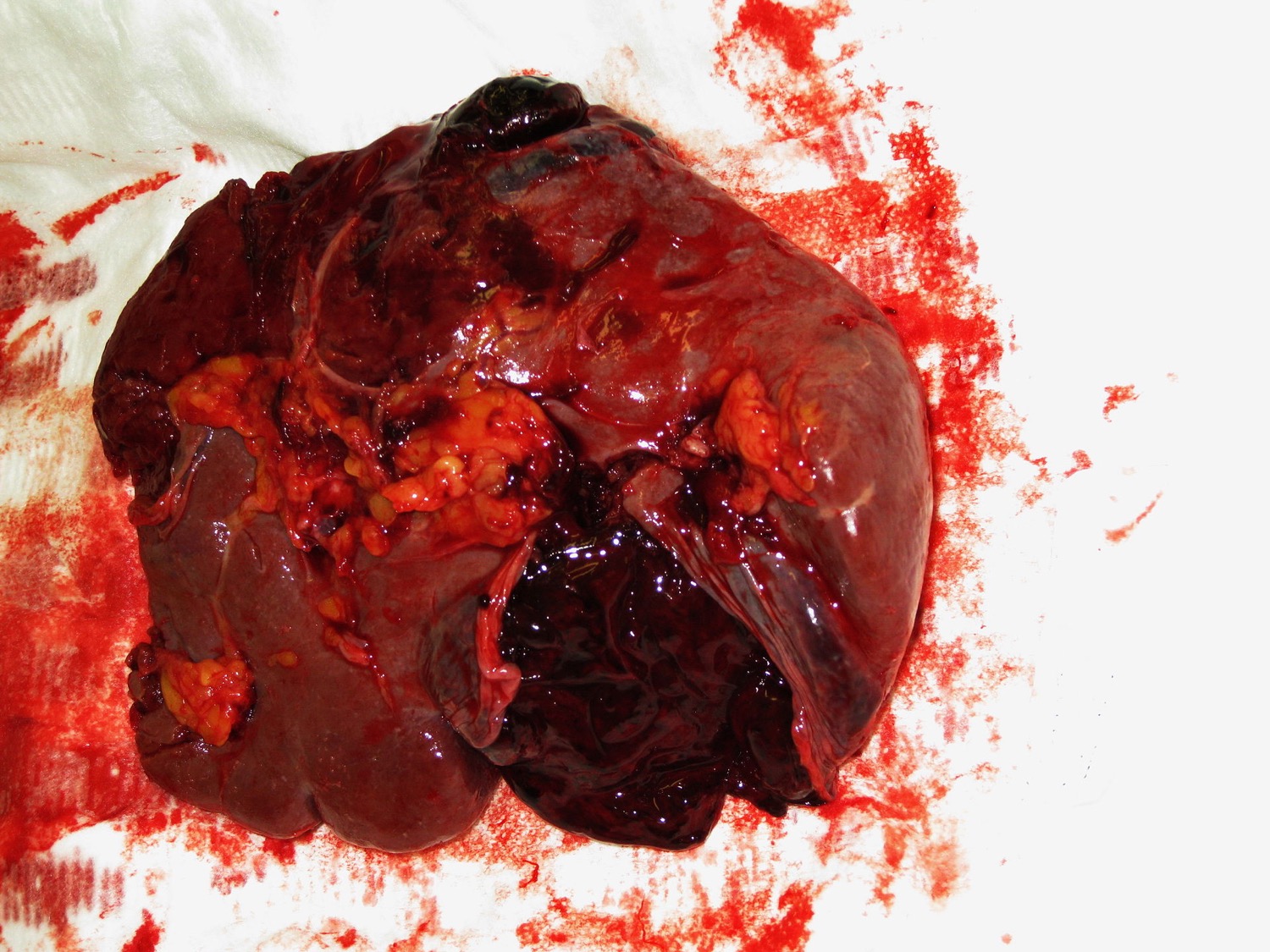 Ruptura do baço
Baço após a remoção de um cisto
Linfoma esplênico
Arcos branquiais
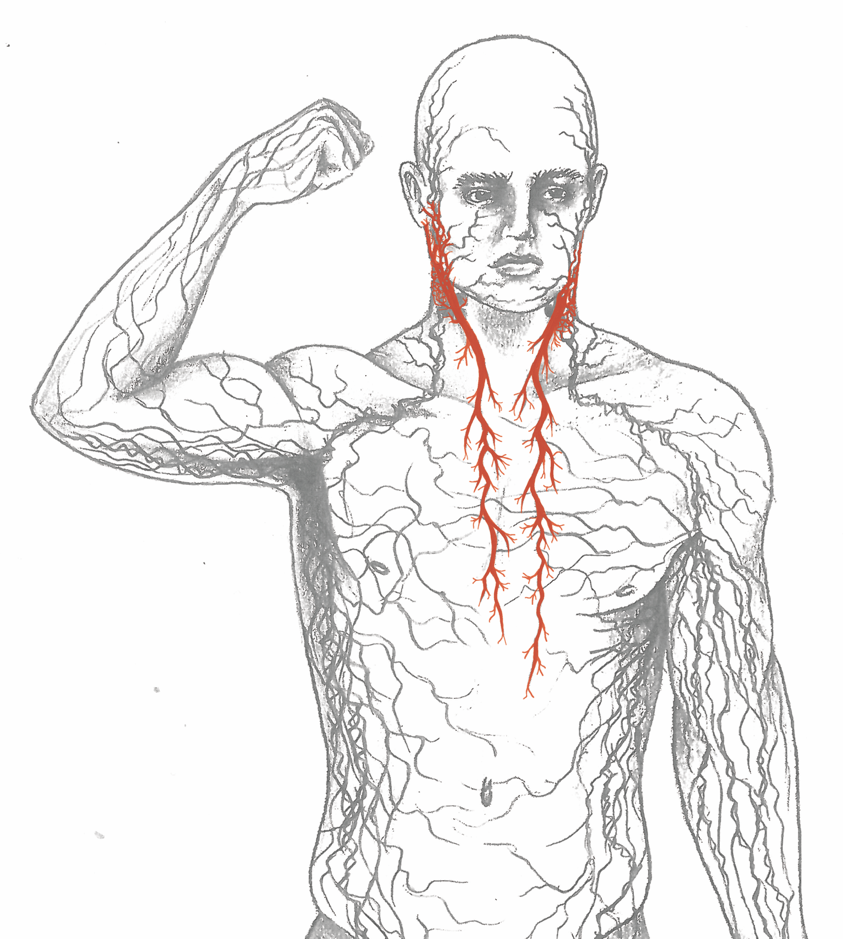 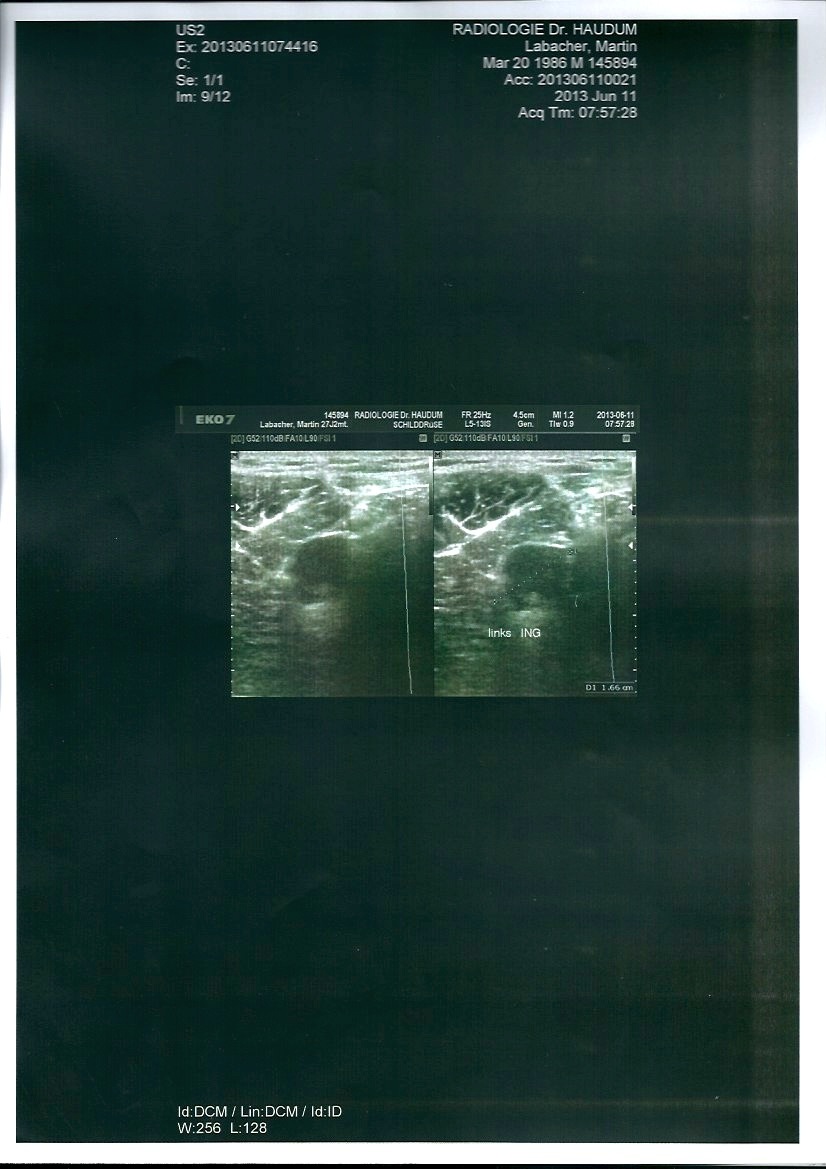 Arcos branquiais - Cistos
Cortex cerebral – Arcos branquiais
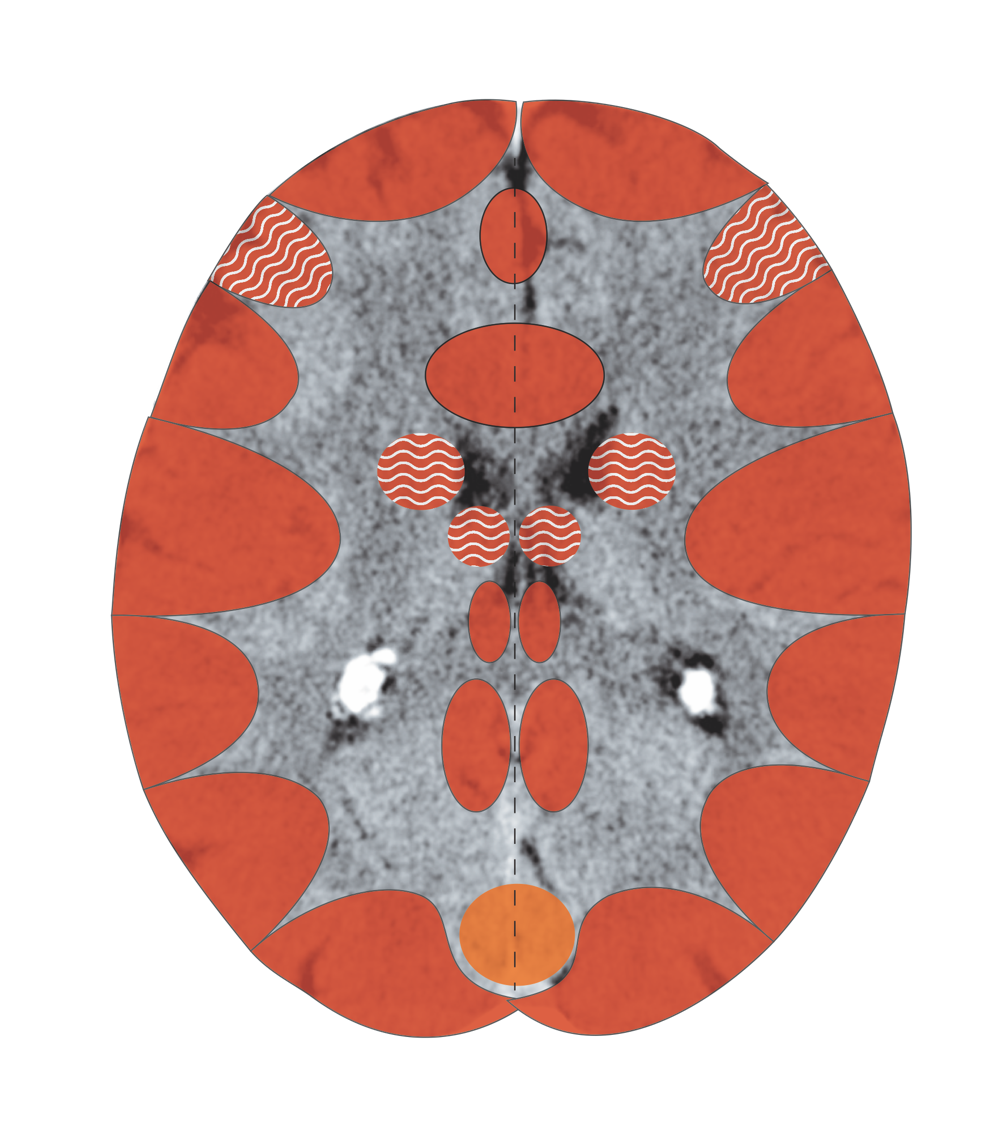 Linfoma não Hodgkin– Espécime